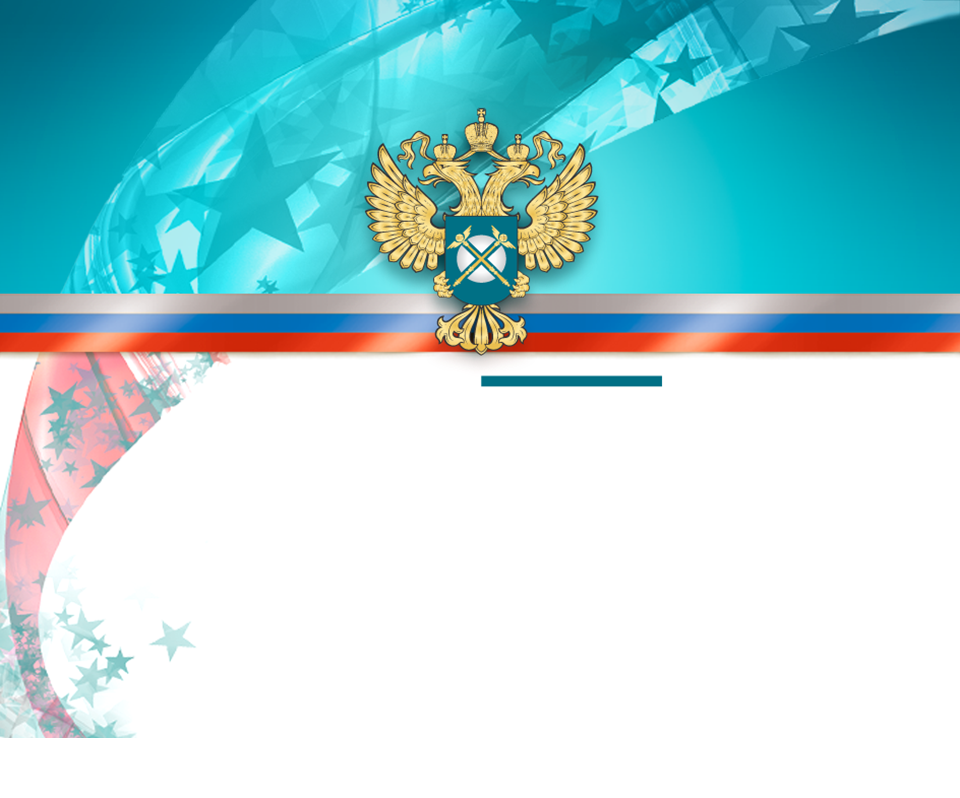 Правоприменительная практика Башкортостанского УФАС 
по недобросовестной конкуренции
Управление Федеральной антимонопольной службы по
 Республике Башкортостан 
2017г.
Одним из важнейших этапов развития антимонопольного законодательства в Российской Федерации стало вступление в законную силу Федерального закона от 05.10.2015 № 275-ФЗ «О внесении изменений в Федеральный закон «О защите конкуренции» и отдельные законодательные акты Российской Федерации» («Четвертый антимонопольный пакет», Закон № 275-ФЗ).
           Изменения антимонопольного законодательства в рамках «Четвертого антимонопольного пакета», направлены на существенное сокращение административных ограничений субъектов предпринимательской деятельности, повышение эффективности предупреждения и пресечения антимонопольных правонарушений, повышение ответственности должностных лиц органов власти за действия, связанные с недопущением, ограничением или устранением конкуренции, расширение процессуальных гарантий и повышение открытости процедуры рассмотрения дел о нарушении антимонопольного законодательства.
Значительно расширен перечень оснований для выдачи предупреждений.
             Новой редакцией предусмотрена выдача предупреждений в случаях выявления признаков нарушения:
            - статей 14.1 (запрет на недобросовестную конкуренцию путем дискредитации), 14.2 (запрет на недобросовестную конкуренцию путем введения в заблуждение), 14.3 (запрет на недобросовестную конкуренцию путем некорректного сравнения), 14.7 (запрет на недобросовестную конкуренцию, связанную с незаконным получением, использованием, разглашением информации, составляющей коммерческую или иную охраняемую законом тайну), 14.8 (запрет на иные формы недобросовестной конкуренции).
Необходимо учитывать, что принятие антимонопольным органом решения о возбуждении дела о нарушении указанных пунктов (статей) Закона о защите конкуренции без вынесения предупреждения и до завершения срока его выполнения не допускается.
       Изменена часть 8 статьи 39.1 Закона о защите конкуренции.  В случае невыполнения предупреждения в установленный срок при наличии признаков нарушения антимонопольного законодательства антимонопольный орган обязан принять решение о возбуждении дела о  нарушении антимонопольного законодательства в срок, не превышающий десяти рабочих дней со дня истечения срока, установленного для выполнения предупреждения.
     Часть 8 статьи 44 Закона о защите конкуренции дополняется пунктом 3, согласно которому по результатам рассмотрения заявления, материалов антимонопольный орган может принять решение, в том числе, о выдаче предупреждения в соответствии  со статьей 39.1  Закона о защите конкуренции.
Расширен круг лиц, которым может быть выдано предупреждение:
Хозяйствующему субъекту;
Федеральному органу исполнительной власти;
Органу государственной власти субъекта РФ;
Органу местного самоуправления;
Иным осуществляющим функции указанных органов органам или организациям;
Организациям, участвующим в предоставлении государственных или муниципальных услуг;
Государственному внебюджетному фонду.
Антимонопольный орган вправе выдавать предупреждения следующего содержания:
О прекращении действий (бездействий);
Об отмене или изменении актов, которые содержат признаки нарушения антимонопольного законодательства;
Об устранении причин и условий, способствовавших возникновению такого нарушения, и о принятии мер по устранению последствий такого нарушения.
За истекший период выдано 33 предупреждения:
       по ст. 14.2 -  9      
       по ст. 14.8 - 24  
Из которых: 
       27 – исполнено
       6 – в стадии исполнения
Пример 1 (14.8):  
          В Управление Федеральной антимонопольной службы по Республике Башкортостан поступило обращение ПАО на неправомерные действия Акционерного общества, выразившиеся в недобросовестной конкуренции, при участии в открытом конкурсе № ……. на право заключить государственный контракт на оказание услуг по обязательному страхованию гражданской ответственности владельцев транспортных средств (ОСАГО) для …...
           АО при подаче заявки и предложения на участие в указанном выше конкурсе нарушило статью 14.8 Федерального закона от 26.07.2006 № 135-ФЗ  «О защите конкуренции», так как совершило незаконные действия, направленные на получение преимуществ, при осуществлении обязательного страхования  гражданской ответственности транспортных средств (ОСАГО).
        АО, рассчитывая страховую премию, применило поправочные коэффициенты в противоречие действующего законодательства.
           В связи с наличием в действиях АО признаков нарушения ст.14.8 Федерального закона «О защите конкуренции» Башкортостанское УФАС России выдало предупреждение о прекращении действий, которые содержат признаки нарушения антимонопольного законодательства.
Предупреждение исполнено.
Пример 2 (14.8) :  
            В Управление Федеральной антимонопольной службы по Республике Башкортостан поступила информация на неправомерные действия ООО, выразившиеся в недобросовестной конкуренции, при участии в конкурсе на право  выполнения работ по капитальному ремонту многоквартирных домов.
            В ходе проведения конкурсов ООО, в нарушение требований Порядка привлечения некоммерческой организацией «» на конкурсной основе подрядных организаций, были представлены недостоверные сведения о количестве наличия в штате организации квалифицированного инженерного и инженерно-технического персонала. Согласно сведений МРУ Росфинмониторинга по ПФО выявлено, что штатная численность ряда ООО, отличается от указанных в заявке сведений.
          Действия ООО по представлению недостоверных сведений в заявке на участие в конкурсе на право выполнения работ по капитальному ремонту многоквартирных домов носит признаки нарушения статьи 14.8 Федерального закона от 26.07.2006 № 135-ФЗ  «О защите конкуренции», так  направлены на получение преимуществ в предпринимательской деятельности, нарушают обычаи делового оборота, требования добропорядочности, разумности и справедливости. 
               Башкортостанское УФАС России выдало предупреждение о прекращении действий, которые содержат признаки нарушения антимонопольного законодательства.
Предупреждение исполнено.
Пример 3 (14.2):  
            В Управление Федеральной антимонопольной службы по Республике Башкортостан поступило обращение   ООО «1»  на неправомерные действия ООО «2», выразившиеся в распространении недостоверной информации, вводящей в заблуждение при осуществлении предпринимательской деятельности с использованием обозначения товарного знака «W» на сайте ООО «2» http:/// , а также на рекламном баннере, размещенном на пересечении улиц …. и …, в то время как прав на использование вышеуказанного товарного знака ООО «2» не имеет. Правообладателем данного товарного знака, а также ряда других товарных знаков, обозначающих названия моделей автомобильной марки W, является компания W. Указанные товарные знаки зарегистрированы надлежащим образом в соответствии с Мадридским соглашением о международной регистрации знаков и внесены в реестр знаков Международного бюро Всемирной организации интеллектуальной собственности. Право на использование данного товарного знака на территории Российской Федерации принадлежит ООО «1» на основании лицензионного соглашения, заключенного с правообладателем. ООО «2» таким правом не обладает.
            Согласно ч.3 ст.14.2 Федерального закона «О защите конкуренции»  не допускается недобросовестная конкуренция путем ведения в заблуждение, в том числе в отношении места производства товара, предлагаемого к продаже, изготовителя такого товара, гарантийных обязательств продавца или изготовителя.
            В связи с наличием в действиях ООО «2» признаков нарушения ст.14.2 Федерального закона «О защите конкуренции», Башкортостанское УФАС России выдало предупреждение о прекращении  действий, которые содержат признаки нарушения антимонопольного законодательства.
Предупреждение исполнено.
В соответствии с Федеральным законом  №135-ФЗ «О защите конкуренции» по признакам нарушения статей 14.4, 14.5, 14.6 возбуждаются дела о нарушении антимонопольного законодательства. В случае неисполнения предупреждений в установленный срок выданных  по статьям 14.1, 14.2, 14.3, 14.7, 14.8 также возбуждаются дела о нарушении антимонопольного законодательства.
Всего за истекший период возбуждено 13 дел : 
          по ст. 14.2 – 2 дела 
          по ст. 14.4 – 2 дела
          по ст. 14.6 -  9 дел
     Из которых:
        - Вынесено 1 решение о нарушении требований части 1 статьи 14.6 Федерального закона от 26 июля 2006 года №135-ФЗ «О защите конкуренции», выдано 1 предписание (исполнено); 
      -  Решение о прекращении – 3;
      -  Приостановлено – 6;
      -  В производстве – 3.
Пример 1:  
  Управлением Федеральной антимонопольной службы по Республике Башкортостан рассмотрена информация и материалы Белебеевской  межрайонной прокуратуры по вопросу неправомерных действий со стороны ИП, выразившихся в нарушении антимонопольного законодательства, связанного с недобросовестной конкуренцией, а именно незаконное использование в деятельности товарных знаков «WORLD CUP» без разрешительных документов.
          В соответствии со  ст. 20 Федерального закона от 7 июня 2013 г. N 108-ФЗ "О подготовке и проведении в Российской Федерации чемпионата мира по футболу FIFA 2018 года, Кубка конфедераций FIFA 2017 года и внесении изменений в отдельные законодательные акты  Российской Федерации"          
Признаются недобросовестной конкуренцией и влекут за собой наступление последствий, предусмотренных антимонопольным законодательством Российской Федерации:
            - продажа, обмен или иное введение в оборот товаров либо выполнение работ, оказание услуг, если при этом незаконно использовались символика спортивных соревнований и обозначения, тождественные или сходные до степени смешения с символикой спортивных соревнований, либо измененная символика спортивных соревнований.
  Решением по делу  Комиссия решила  признать ИП нарушившим требования части 1 статьи 14.6 Федерального закона от 26 июля 2006 года №135-ФЗ «О защите конкуренции»,   выдать предписание. Предписание исполнено .
Пример 2:  
Управлением Федеральной антимонопольной службы по Республике Башкортостан рассмотрена жалоба – ООО  по вопросу недобросовестных действий со стороны  ИП по вопросу исключительных прав на товарный знак «» и его использования.
Суть предполагаемого нарушения заключается в том, что лицо, получившее в установленном порядке исключительные права на товарный знак, злоупотребляет правом, в части запрещения использование товарного знака производителю, который маркировал свою продукции данным обозначением ранее. 
Решением по делу исследовав представленные сторонами материалы, Комиссия Управления Федеральной антимонопольной службы по Республике Башкортостан по рассмотрению дела о нарушении антимонопольного законодательства, пришла к выводу о необходимости прекращения дела в отношении ИП, так как после приобретения  исключительного права на товарный знак, ИП не осуществлял деятельность по производству и реализации  безалкогольных напитков, следовательно,  не является конкурентом Общества, что подтверждается материалами дела.
Административная ответственность
Антимонопольное законодательство рассматривает отношения  связанные с защитой конкуренции, в том числе с предупреждением и пресечением монополистической деятельности и недобросовестной конкуренции. 
      Административная ответственность за нарушение норм антимонопольного законодательства по недобросовестной конкуренции предусмотрена Кодексом Российской Федерации об административных правонарушениях  в статье 14.33.
      В качестве меры административного наказания предусматривается наложение административного штрафа.
За истекший период 2017 года
Вынесено Постановлений
Наложена сумма штрафов
3 постановления выдано о наложении административного штрафа;
4 оплачено (в т.ч. по прошлым периодам):
1 обжалуется
Общая сумма- 140 000 руб.
Оплачено- 80 000 руб.
Благодарим за внимание!
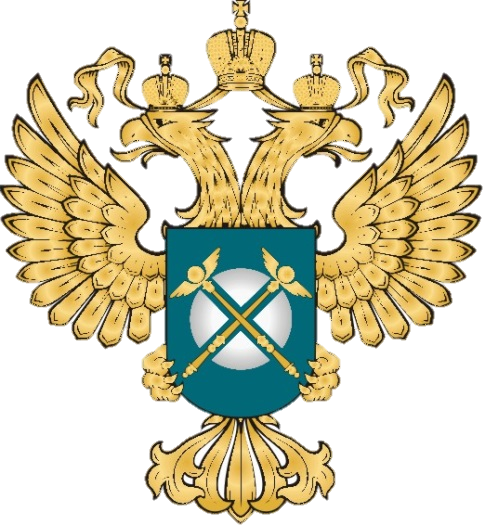 Башкортостанское УФАС России
2017г.